Nya hus på Lien
Informationsmöte
MKB, SBK
16:e juni  2020
Vi som har kallat och är här
Mikael Siecke MKB (Förvaltare)
Jenny Svärd MKB (Projekt utvecklare)
Roland Claesson MKB (Husvärd)
Dennis Bengtsson Tyréns (planhandläggare)
Samhällssituationen & MKB som bostadsaktör på marknaden
I samhället är välfärdsfrågor i stort fokus. 
Bostadsfrågan absolut ett fokusområde
2018 års befolkningsprognos: 
44 000 nya invånare i Malmö fram till 2028
Motsvarar ett behov av 15-18000 nya bostäder
MKB kommunalt bolag med Malmö stad som ägare. 
Den största aktören på hyresmarknaden i Malmö
Ägardirektiv bla att producera 2250 nya bostäder under en 3 års period
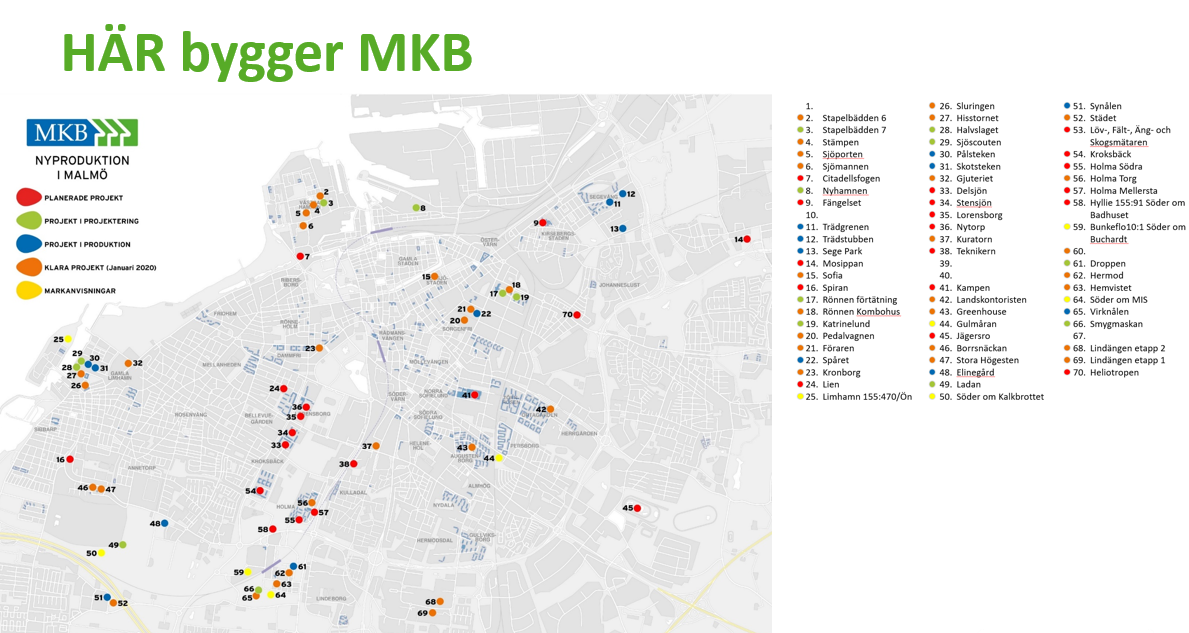 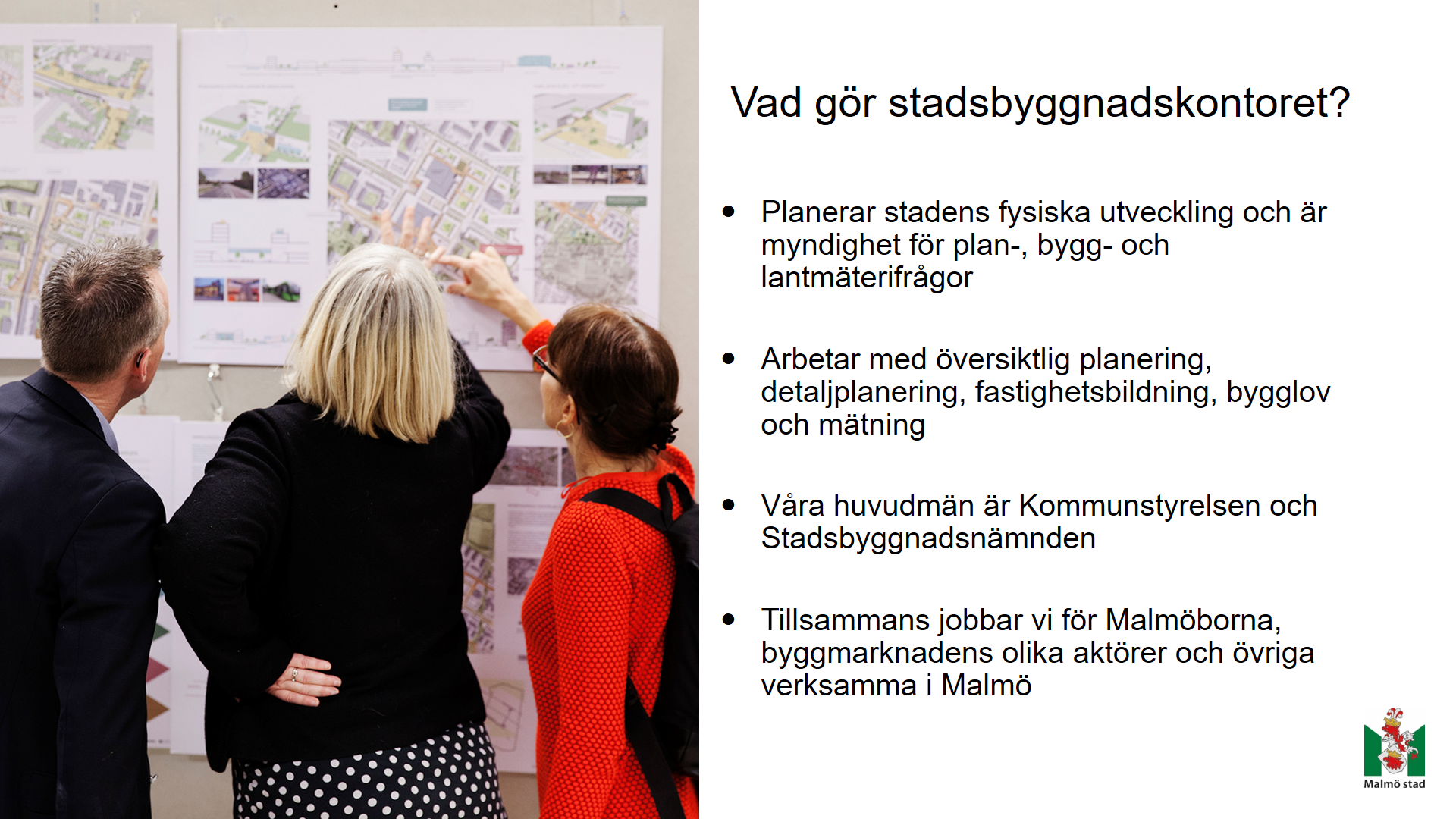 Bild och text: Malmö stad 2020-06-05
Översiktlig bild av utbyggnadsplaner
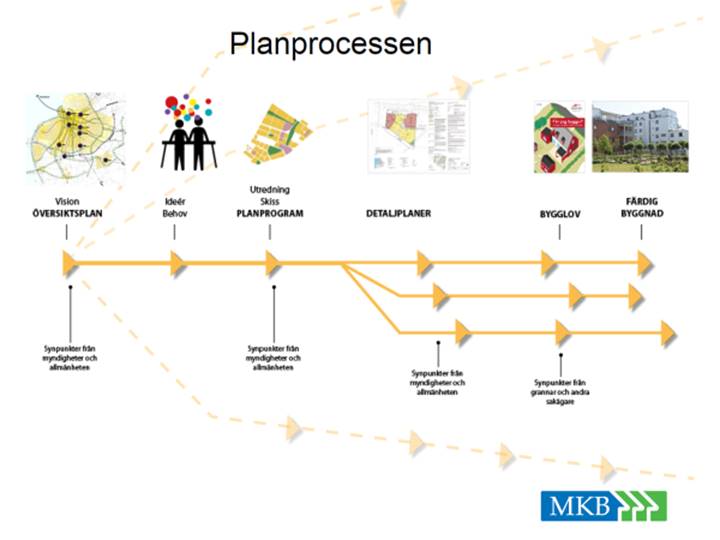 Utredningar i projektet
Markmiljö – Markprovtagningar
Avfallshantering – befintligt miljöhus
Utemiljöutredning 
Mobilitets- och parkeringsutredning
Tider & fakta
Planerad byggstart vår/vinter 2022 
Planerad inflyttning under 2023.

Plan att bygga tio nya radhus i två våningar på Vilebovägen.

Du kan se planförslaget här: https://malmo.se/Service/Bygga-och-bo/Detaljplaner/Pagaende-planarbeten-och-antagna-detaljplaner/5702.html
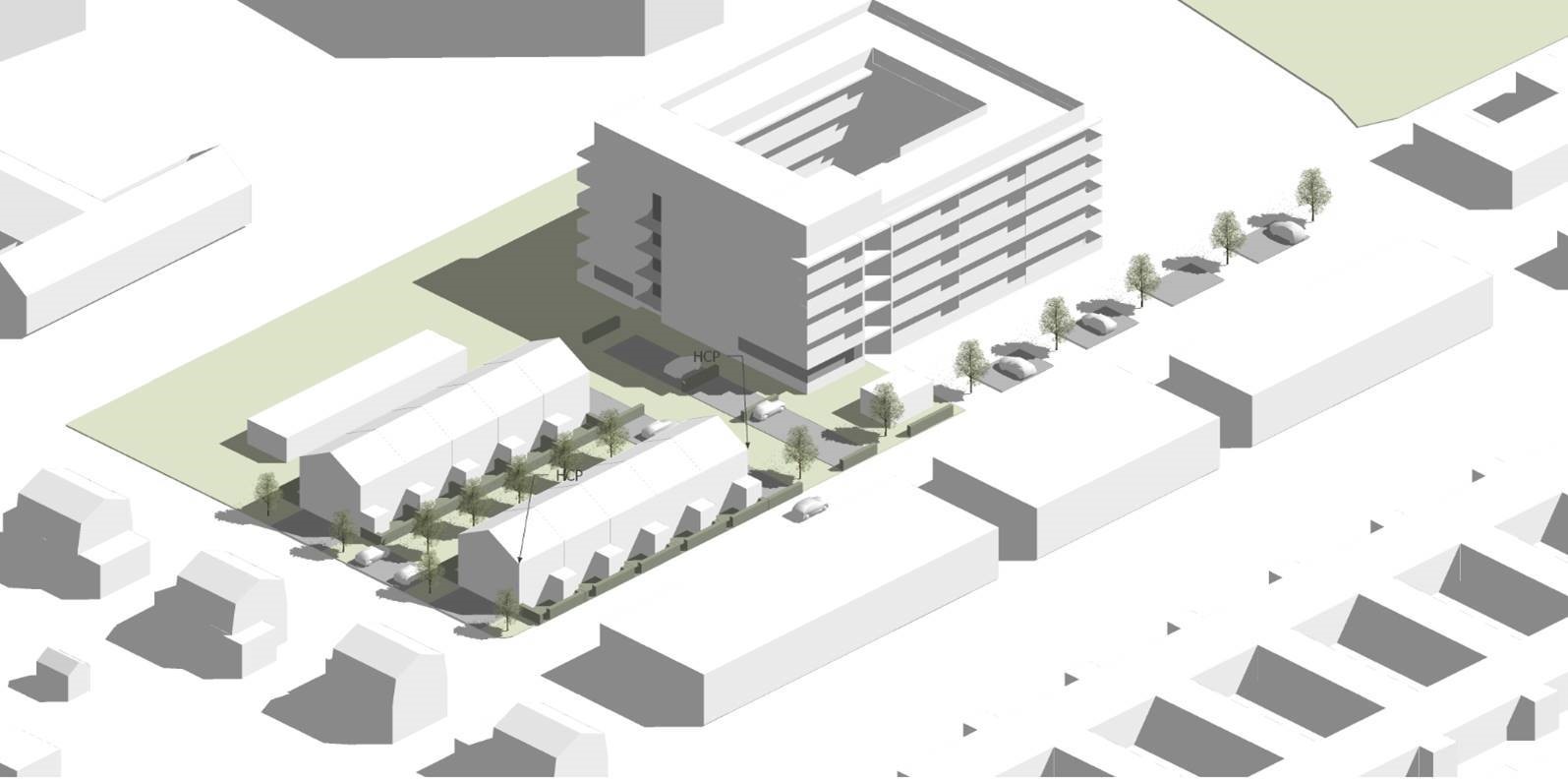 Förvaltning
Förtur för boende i område.
Möjlighet att påverka utemiljö
Frågor ifrån närvarande (kunder)
Tack!